Title I
CARTER-PARRAMORE ACADEMY
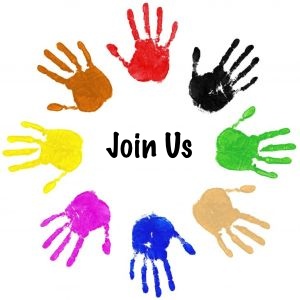 Major Jackson ( Principal )
Myra Grant-Whaley ( AP)
Barkley Lewis ( Parent Liaison )
Join in to Understand your rights as a parent with a student attending a Title I School
Topic: Title I Meeting
Time: Sep 29, 2020 05:30 PM 

Join Zoom Meeting
https://zoom.us/j/94692732940?pwd=R3llTzBpa2hQQ3dybTZrZXc3a09kZz09

Meeting ID: 946 9273 2940
Passcode: 76rEzm
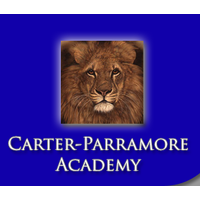